An Introduction
Preface
Client-Server Model
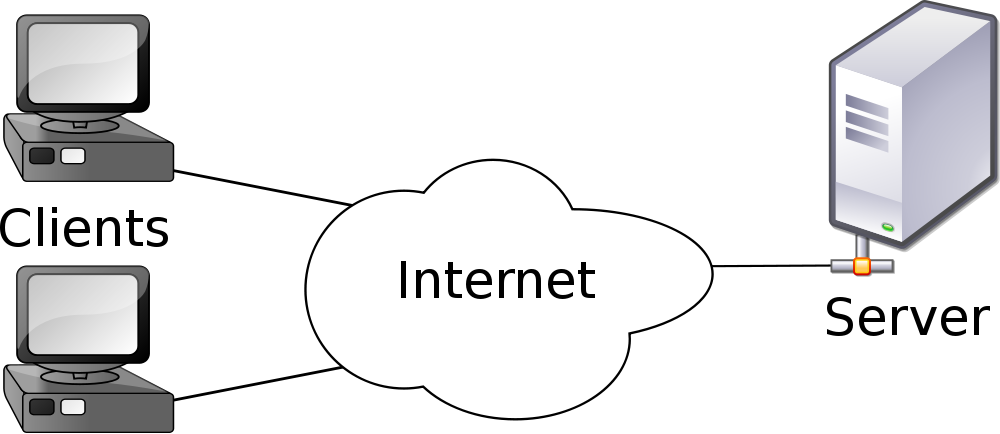 Request - Response Trace
CGI 
Pre-processor
DB Server
Request
Client
Web Server
Response
Server OS
Server
Web Architecture
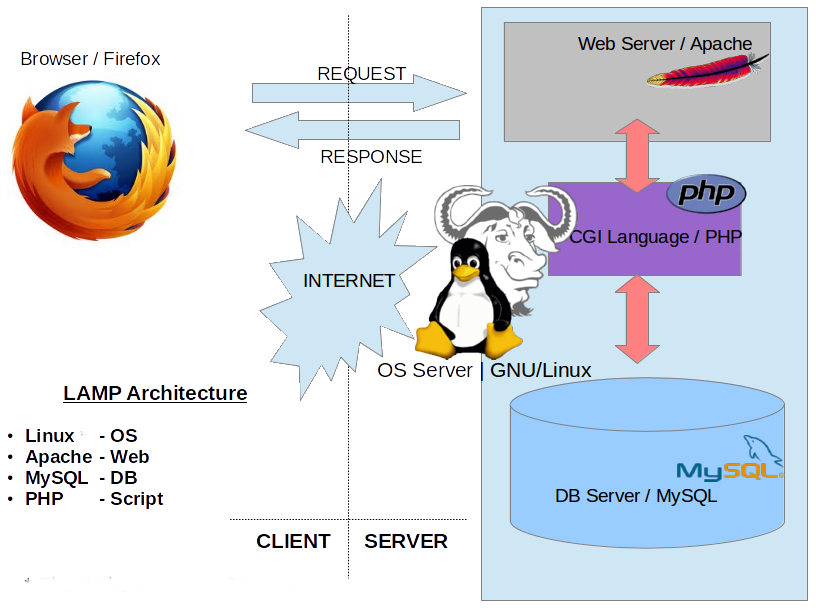 QUIZ – I
Log on to 
www.testmoz.com/545188
Databases
What is a Database ?
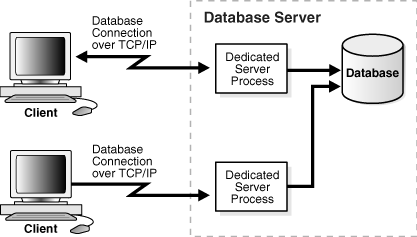 Relational Model And SQL
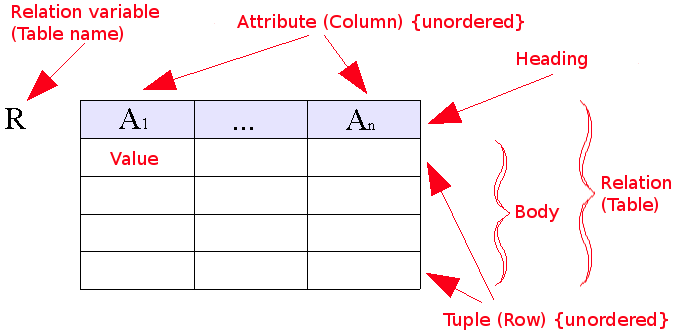 SQL vs NoSQL
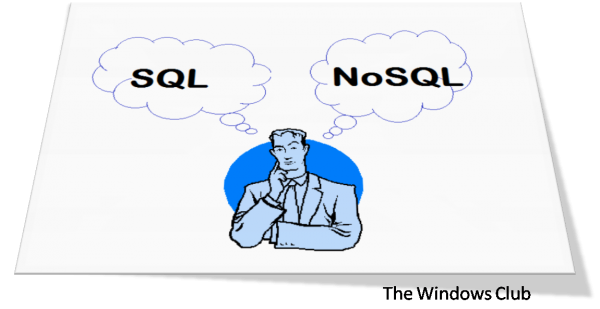 1.Data Storage
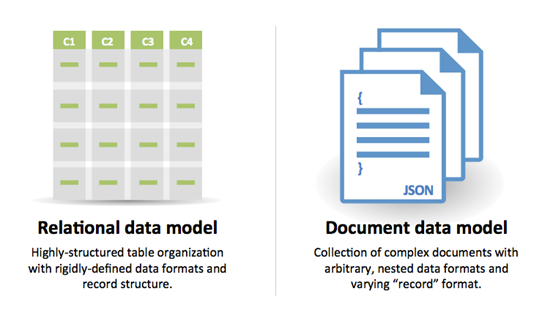 Javascript aside : What is JSON ?
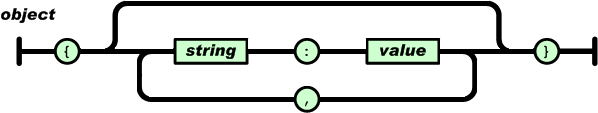 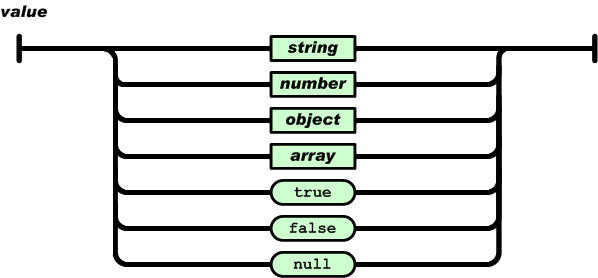 JSON (Example)
var me = 	{
			name 		:	“flintstone”
			age			:	20
			height		:	5.7							subjects		:	[‘ML’, ‘DBMS’, ‘CN’ ]
			isMale		:	true
			}
Why BSON ?
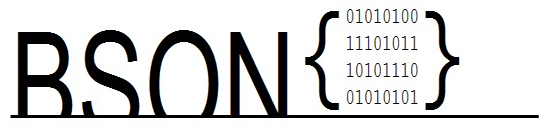 2.Schema
{
	id : 1 ,
	rice : 10 ,
	onions : 10 ,
	tomatoes : 5
} ,

{
	id : 2 ,
	rice : 10 ,
	wheat : 10
}
3.Scalability
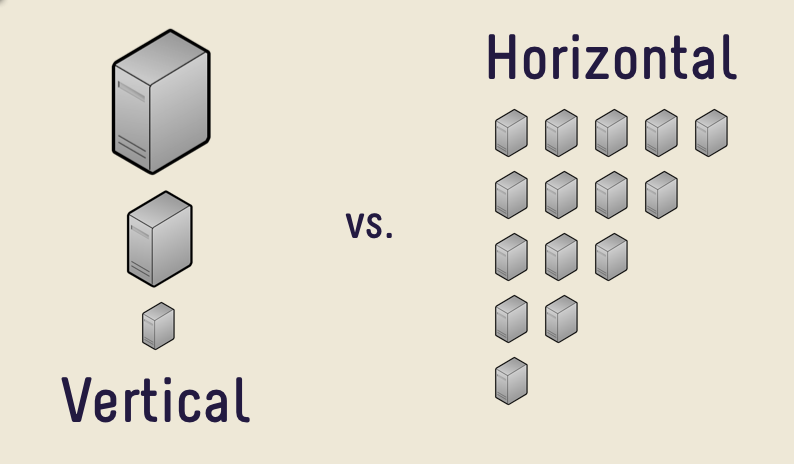 Examples
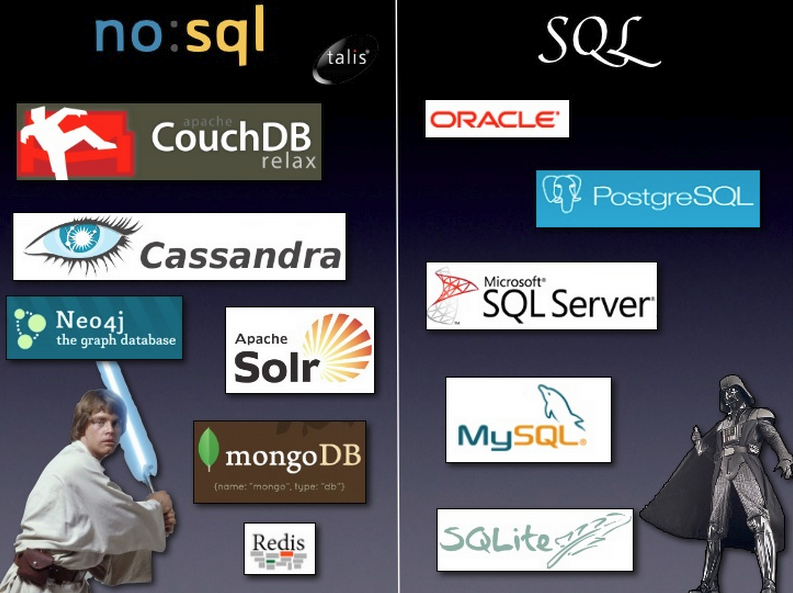 MongoDB
Most popular NoSQL language
Written in C++
OpenSource
Horizontally Scalable
Document Model
HUMONGOUS  DataBase
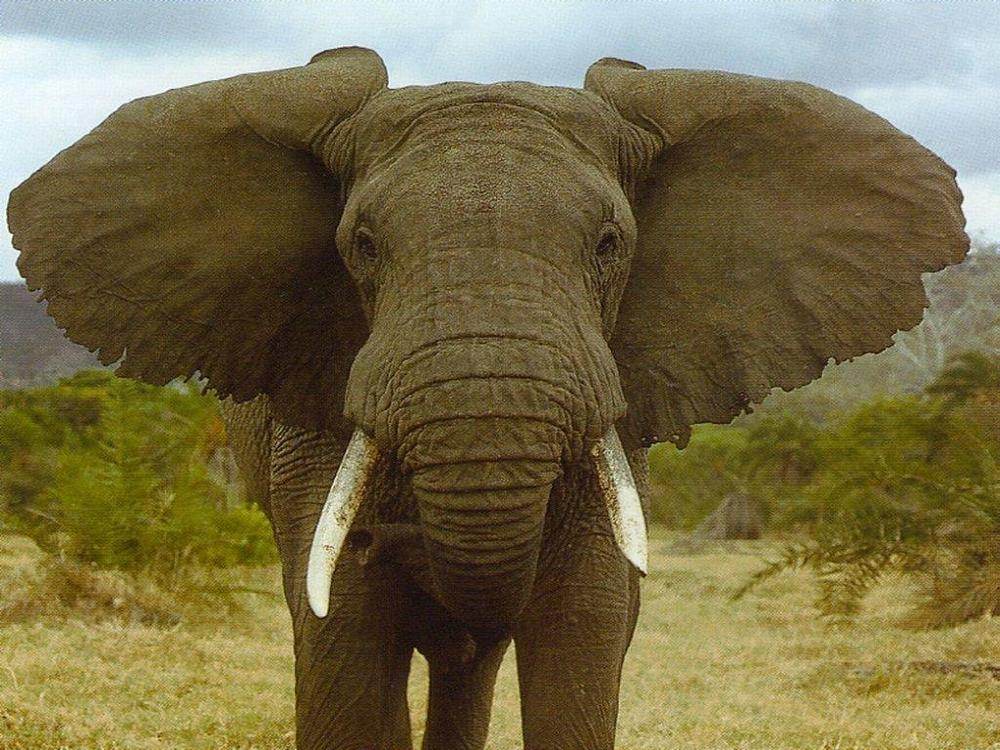 Document Model
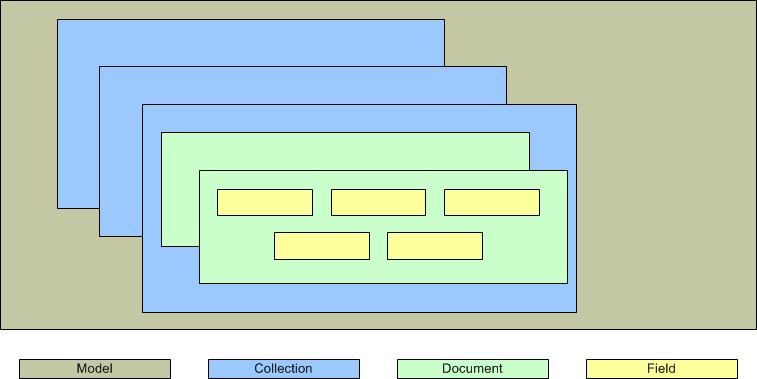 Document Model
SERVER - HOST MACHINE - X
DATABASE - A
DATABASE - B
DOC
DOC
COLLECTION-1
COLLECTION-1
RDBMS vs MongoDB
RDBMS vs MongoDB
Quiz - II
Log on to 
www.testmoz.com/545200
Installing Mongo DB
Run the mongodb.exe file
Create a folder named ‘data’ in C Drive
Add folder within ‘data’ name ‘db’
Install robomongo (optional)
Set the correct port (default)
Done
Basic Operations
1.Creating a Database
Syntax : use DATABASE_NAME

Example: use first_db
2.Listing Databases
Show dbs
3. Adding Collections
Syntax: 
db.createCollection(“Collection_Name”)

Example:
db.createCollection(“first_collection”)
4.Inserting Documents
Syntax:
db.COLLECTION_NAME.insert(document)

Example
db.first_collection.insert({name:”flintstone”})
5.Adding More Documents
Syntax:
db.COLLECTION_NAME.insert(
						[
						   {name:”flint” , age:20},
						   {name: “Lexi” , age : 5},
						   {name : “Drew”}
						]
					   )
6.Querying
Syntax:

db.COLLECTION_NAME.find()

db.mycol.find().pretty()
7.Update
Syntax:
db.COLLECTION_NAME.update(SELECTIOIN_CRITERIA, UPDATED_DATA)
Example:
db.first_collection().update( {name: “Drew”},{ $set:{
	name : “Andrew”} })
8.Remove a Document
Syntax
db.COLLECTION_NAME.remove(“parameter_list”)

Example
db.first_collection.remove({name: “Andrew” })
9.Removing a collection
Syntax

db.COLLECTION_NAME.drop()
10.Dropping a Datbase
Syntax:

db.dropDatabase()
Exercise – I
You are in-charge of handling the database of an e-commerce website . You are required to ----
Create a main database
Create collections for Clothing , Electronics , Furniture
Each document in a collection must contain details of     Name ,Price , Manufacturer & Availability 
Optionally , details of Discounts , Size and Colour may be present 
It is later found that two products are unavailable and must be removed . 
An electronics manufacturer X hiked the cost of there products . Increase the cost of all products form that manufacturer by 10% 
Query all products that have discount of 30% or above 
DONE !